Робота з фізики на тему: «Розвиток космонавтики»
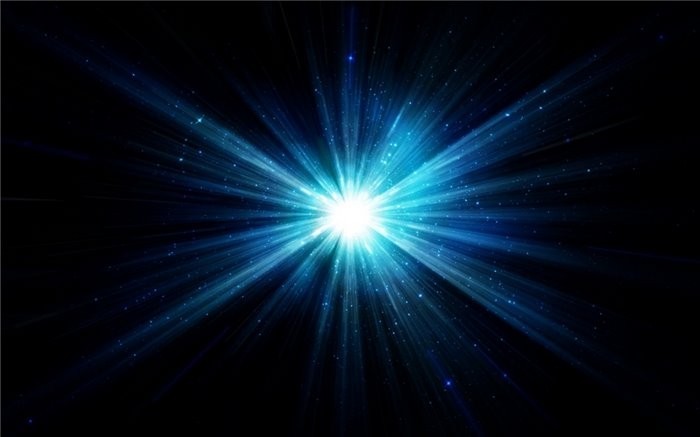 Розвиток космонавтики у світі
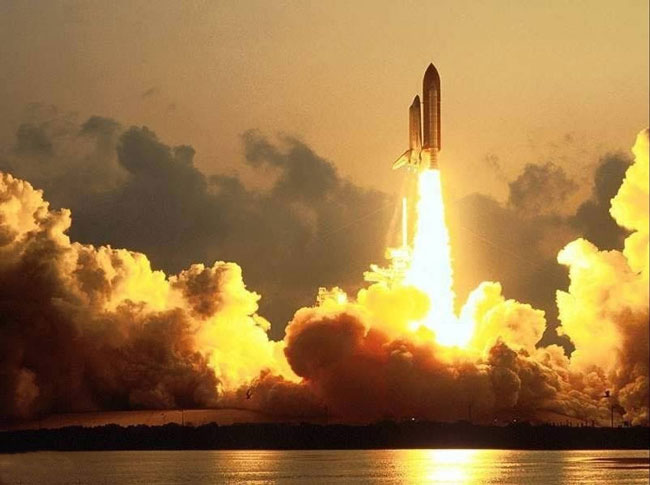 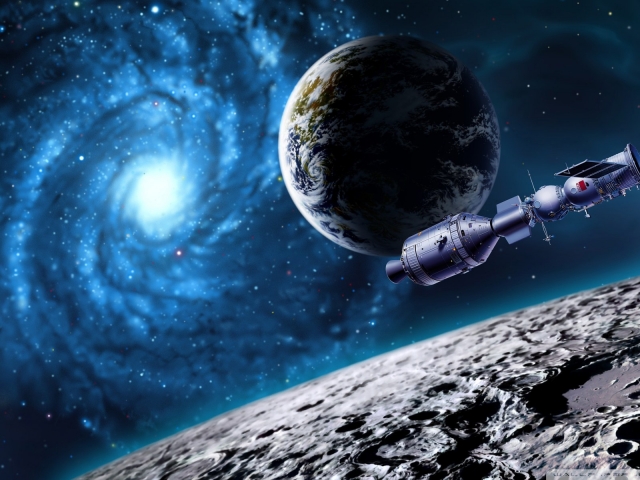 Народився Микола Іванович Кибальчич 25 червня 1853 року в місті Коропі, сьогодні Чернігівська область, у родині священика.

Кибальчич розробив оригінальний проект літального апарату.
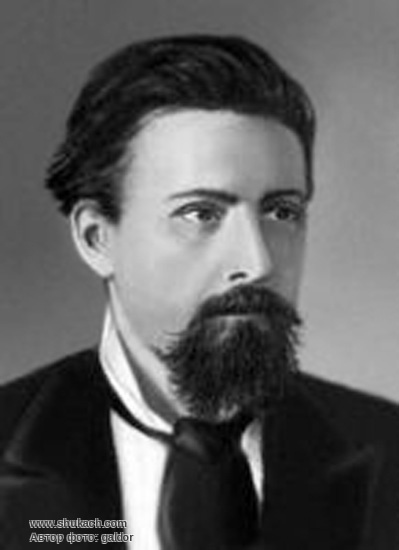 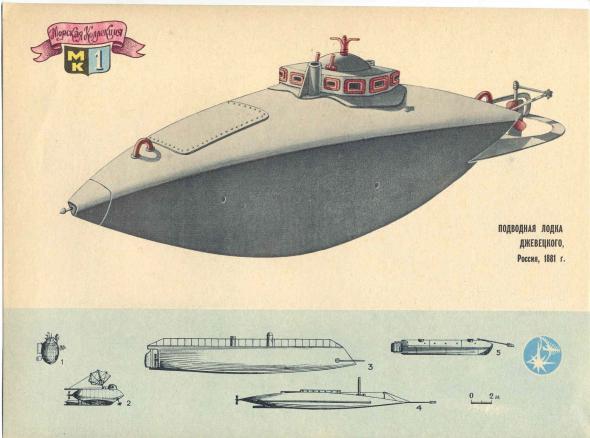 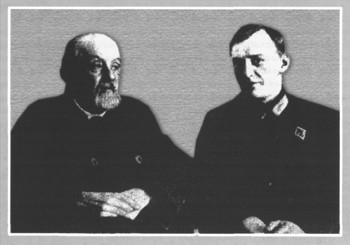 Цилковський і конструктор палива для першої радянської ракети.
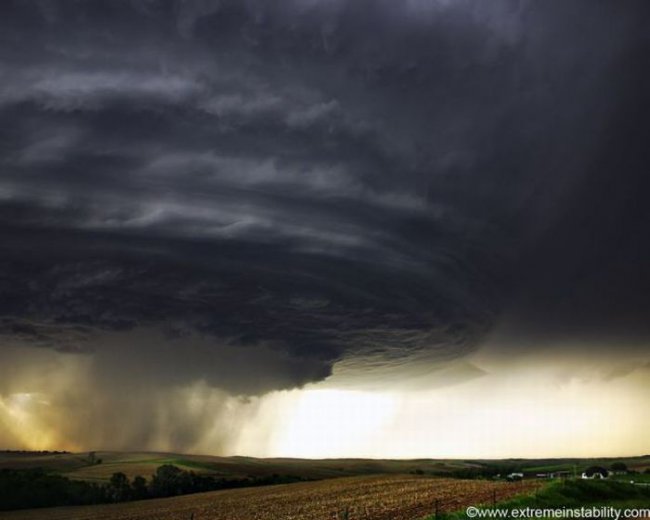 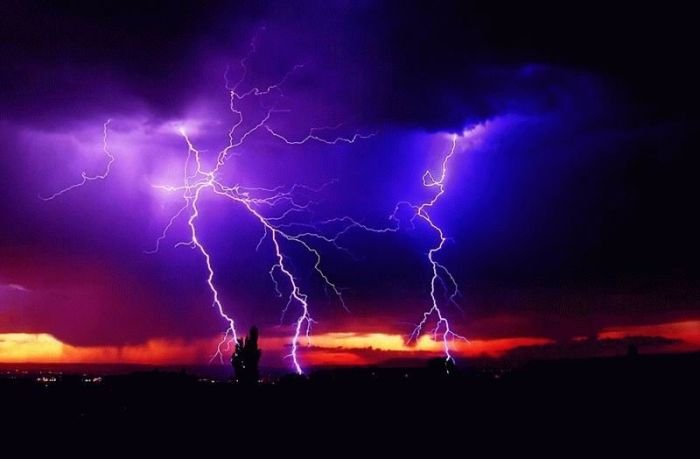 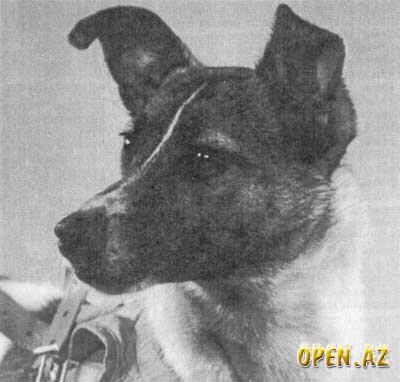 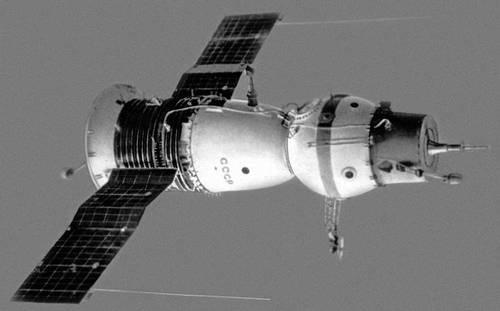 Лайка на космічному кораблі «Cпутник-2»
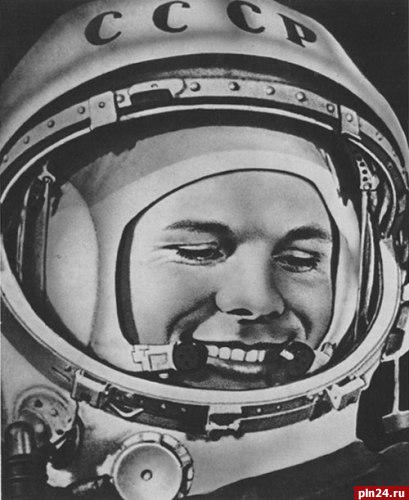 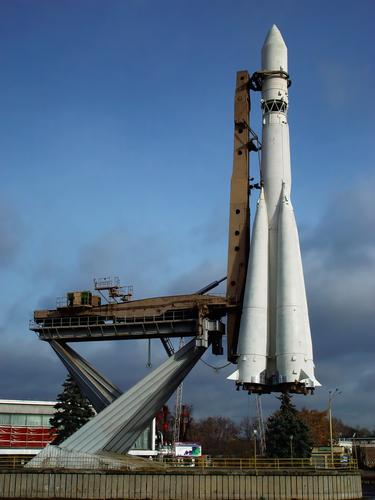 12 квітня 1961 року вперше в світі пілот-космонавт Юрій Олексійович Гагарін на кораблі-супутнику «Восток-1»
Установка 1-го космічного корабля «Восток-1»
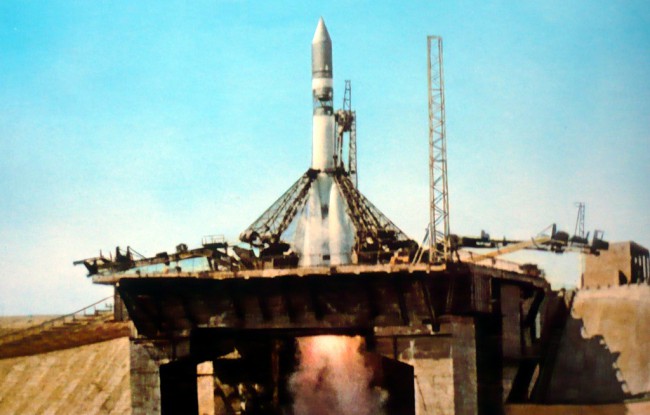 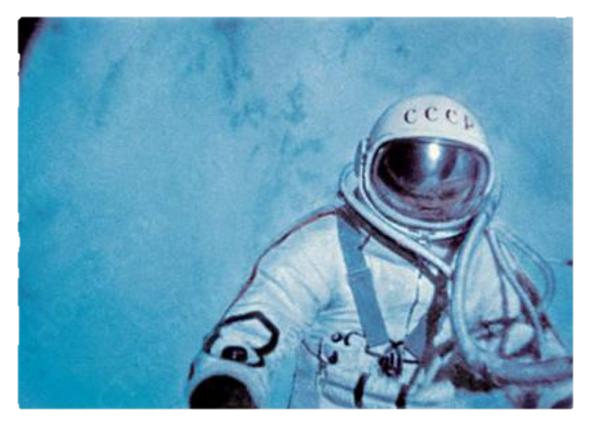 Леонов Олексій Архипович.Народився 30 травня 1934 року в с. Листв'янка Тисульського району,Росія.
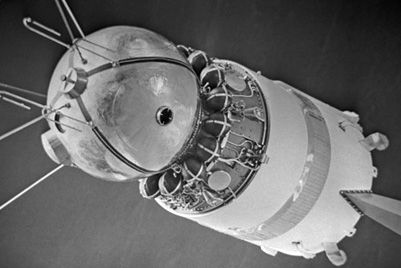 Перша в історії космонавтики стикування двох пілотованих космічних кораблів.
«Союз-4»					«Союз-5»
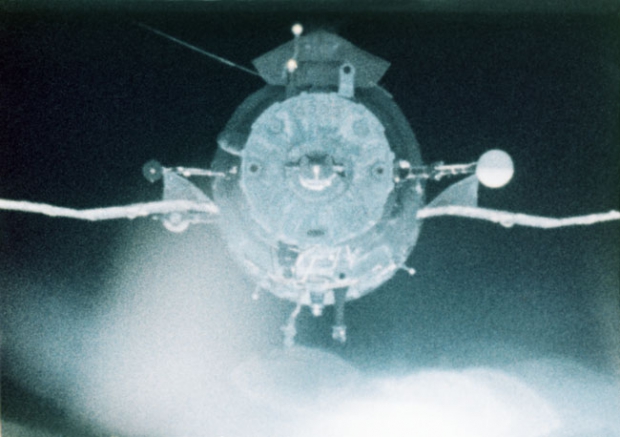 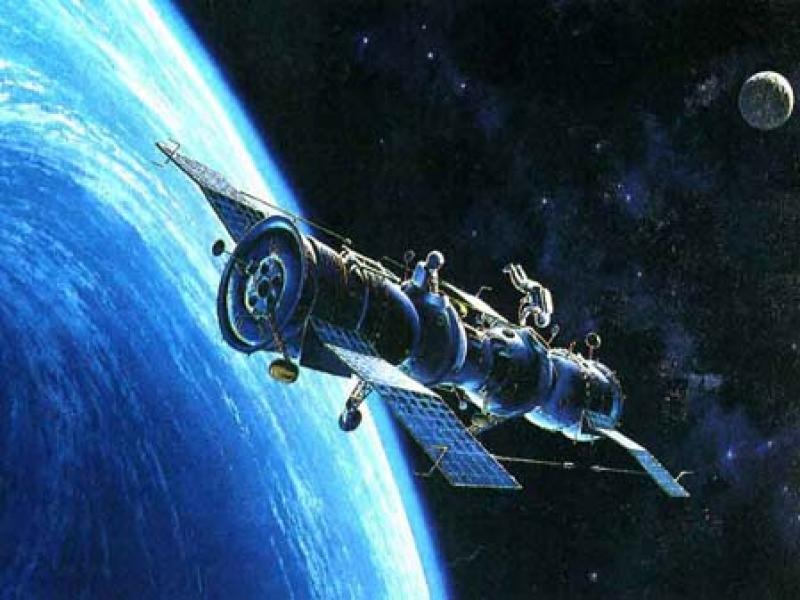 Російська станція «Мир». 23 березня 2001 року станція була затоплена в Тихому океані.
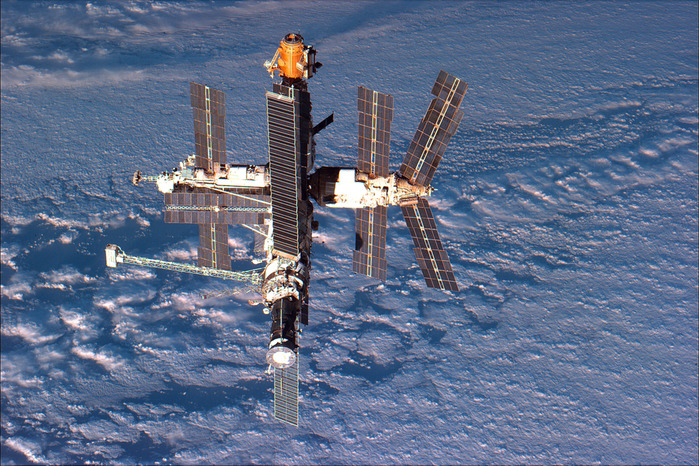 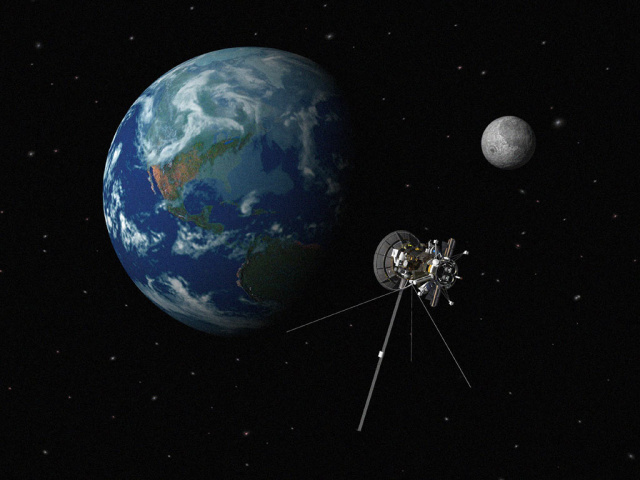 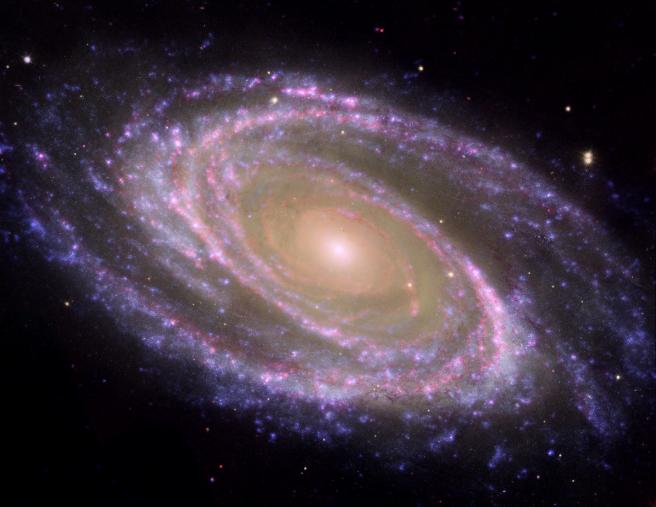 Жінки у космосі
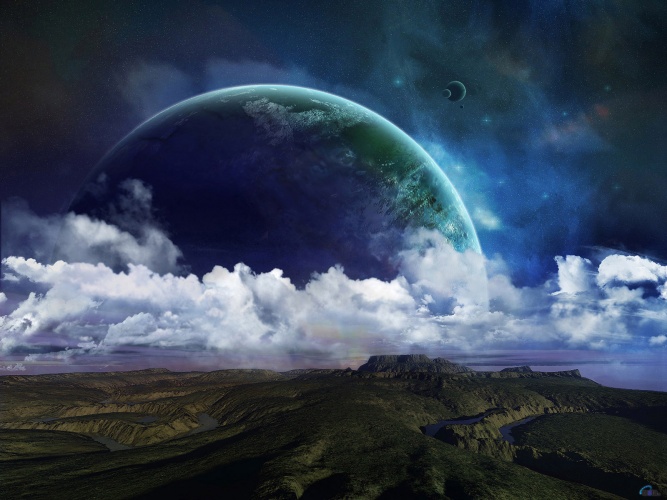 16 червня 1963 року на кораблі «Восток-6»Валентина Терешкова здійснила 48 обертів навколо Землі і провела майже три доби в космосі
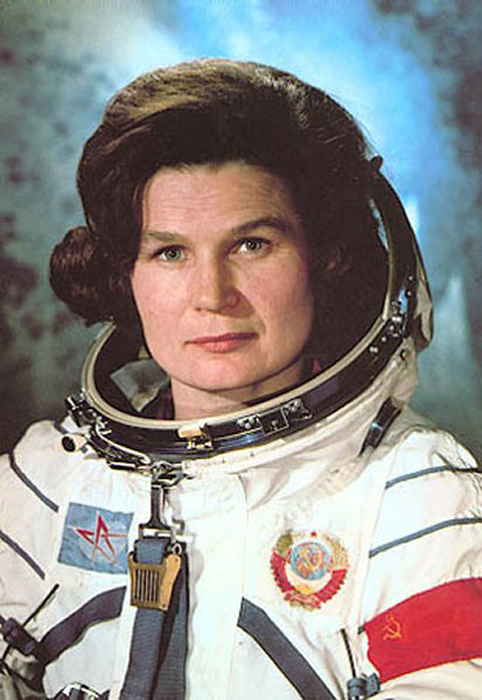 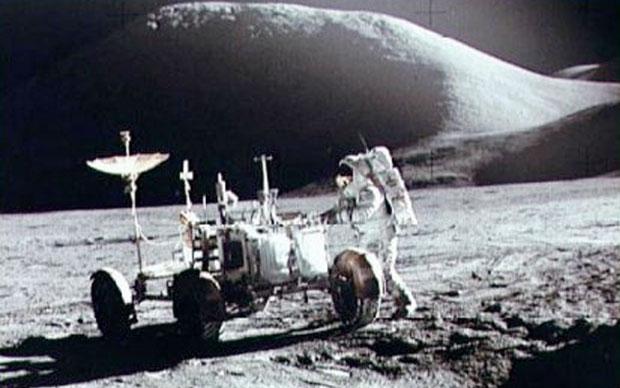 Перші американки в космосі
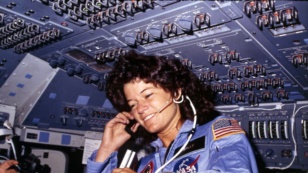 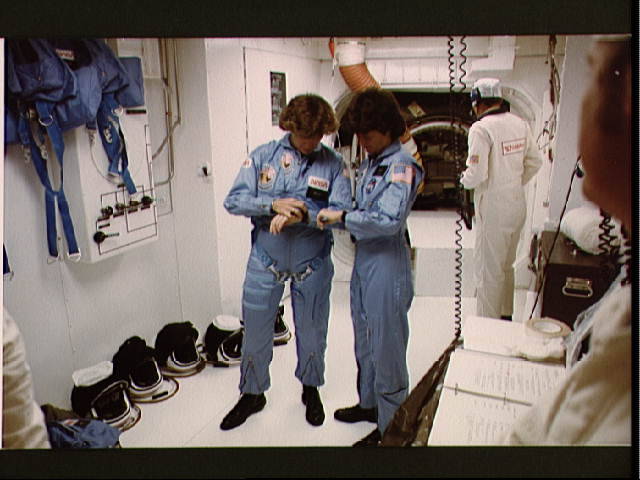 Перший екіпаж «Челленджер», у складі якого дві жінки, 5 жовтня 1984 року успішно злетіли у космос.
Кетрін Салліван, Саллі Райд
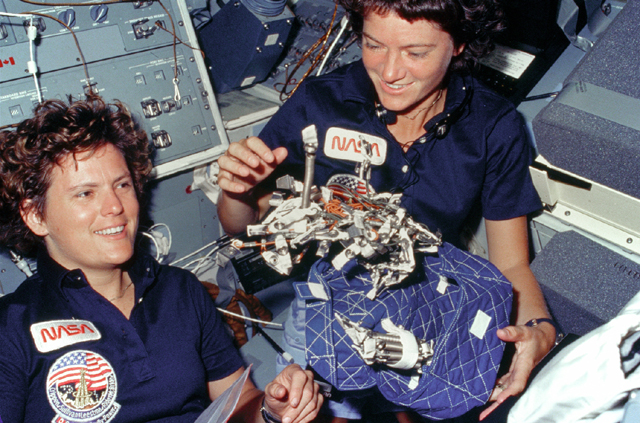 Цікаві випадки
Собаки Дезік і Циган: 1951 рік 22 липня. Це були перші живі істоти з планети Земля, які подолали лінію Кишені і повернулися назад живими.
 Лінія Кишені - висота над рівнем моря, яка умовно приймається в якості кордону між атмосферою Землі та космосом.
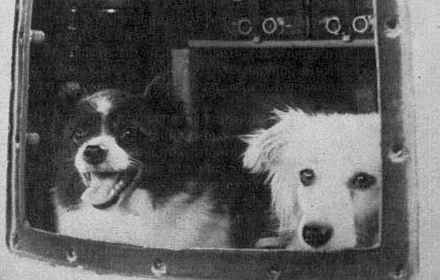 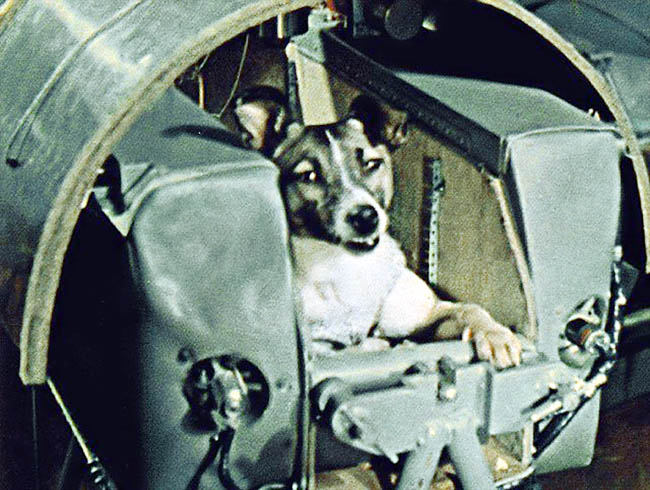 Мавпа Гордо: Перша в світі мавпа, яка потрапила в космос , 13 грудня 1958 року
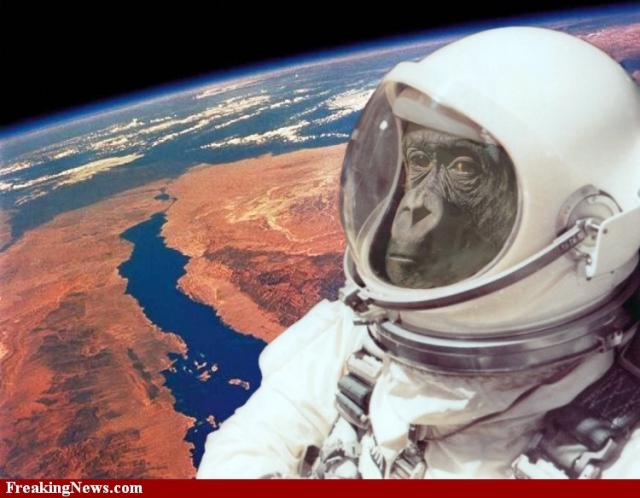 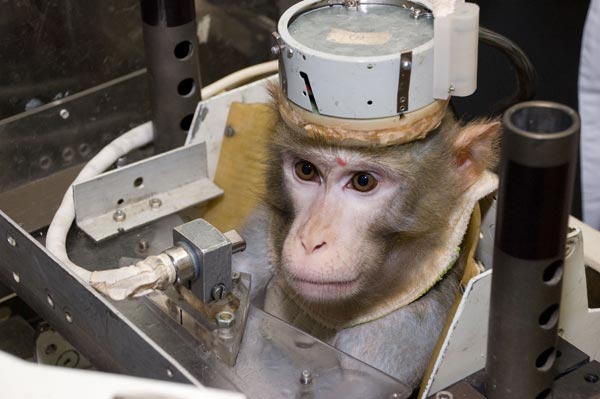 Герої Радянського союзу: Білка і Стрілка
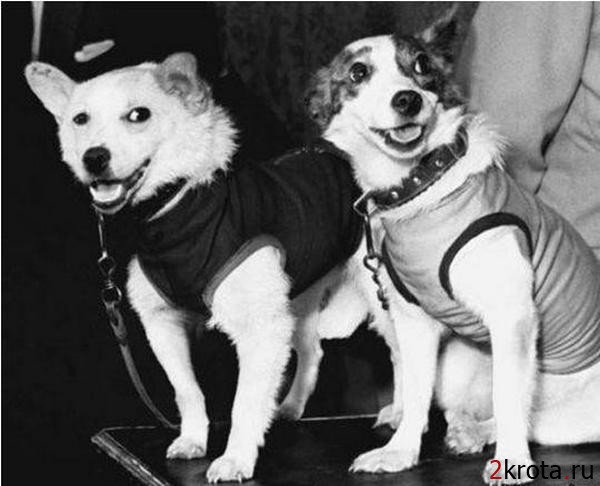 Політ відбувся 19 серпня 1960 року і тривав 25 годин.
Розробки XXI століття
Пропоную вашій увазі два відео файли космічних розробок. Бажаю гарного перегляду.
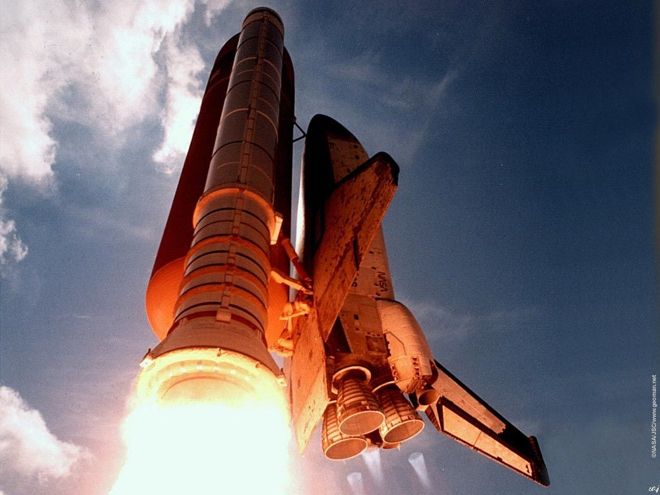 Над проектом працювала учениця  10 класу. Вознесенської ЗОШ 1-3ст. №7. Барташук Ірина. Інформація взята із різих джерел мережі Інтернет, в тому числі з сайту «Вікіпедія».